Universitas Muhammadiyah Prof. DR. Hamka(UHAMKA)
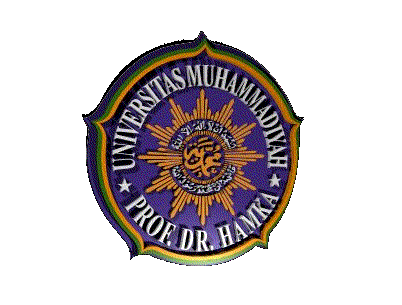 MATERI #5 PTI
SISTEM OPERASI (OS)
DEFINISI
Sistem Operasi – Secara umum, pengertian sistem operasi adalah perangkat lunak atau software yang mempunyai  tugas melakukan control dan manajemen perangkat keras dan operasi dasar sistem. Selain itu, sistem operasi juga mempunyai peranan dalam menjalankan software aplikasi yaitu program – program yang mengolah datayang  bisa digunakan untuk mepermudah kegiatan manusia. Menurut bahasa sistem operasi dalam bahasa inggris  yaitu Operating System yang bisa kita sebut dengan OS.
Sumber lain menyatakan bahwa pengertian sistem operasi secara umum adalah perangkat lunak yang mengatur seluruh sumber daya yang ada di komputer. Sumber daya ini bisa berupa perangkat keras atau program aplikasi. Sistem operasi seperti nyawa bagi komputer karena tanpa sistem operasi  kinerja komputer akan berantakan.
TUJUAN SISTEM OPERASI
Antarmuka antara user dengan hardware
Pemkaian bersama hardware maupun data antar user
Pengaturan penjadwalan (pemakaian cpu, i/o secara bergantian)
Menunjukkan lingkungan dimana seorang user dapat mengeksekusi program-programnya.
FUNGSI DASAR SISTEM OPERASI
membuat kondisi komputer agar dapat menjalankan program secara benar. 
Untuk menghindari konflik yang terjadi pada saat pengguna menggunakan sumber-daya yang sama, sistem operasi mengatur pengguna mana yang dapat mengakses suatu sumber-daya. 
Sistem operasi juga sering disebut resource allocator. 
Satu lagi fungsi penting sistem operasi ialah sebagai program pengendali yang bertujuan untuk menghindari kekeliruan (error) dan penggunaan komputer yang tidak perlu.
Tiga Sasaran Sistem Operasi
Kenyamanan, membuat user menjadi lebih nyaman
Efisien, menjadikan penggunaan sumber daya sistemkomputer secara efisien.
Mampu Berevolusi, memudahkan pengembangan, Pengujian dan pengajuan fungsi2 baru tanpa menggangu layanan yang dijalankan sistem komputer.
LAYANAN SISTEM OPERASI
Pembuatan program yaitu sistem operasi menyediakan fasilitas dan layanan untuk membantu para pemrogram untuk menulis program; 
Eksekusi Program yang berarti Instruksi-instruksi dan data-data harus dimuat ke memori utama, perangkat-perangkat masukan/ keluaran dan berkas harus diinisialisasi, serta sumber-daya yang ada harus disiapkan, semua itu harus di tangani oleh sistem operasi; 
Pengaksesan I/O Device, artinya Sistem Operasi harus mengambil alih sejumlah instruksi yang rumit dan sinyal kendali agar pemrogram dapat berfikir sederhana dan perangkat pun dapat beroperasi; 
Pengaksesan terkendali terhadap berkas yang artinya disediakannya mekanisme proteksi terhadap berkas untuk mengendalikan pengaksesan terhadap berkas; 
Pengaksesan sistem artinya pada pengaksesan digunakan bersama (shared system);
Sistem operasi dilihat dari berbagai sudut pandang
Dari sudut pandang pengguna

Sistem operasi merupakan sebagai alat untuk mempermudah penggunaan komputer.

Dirancang dengan mengutamakan kemudahan penggunaan.

Dalam lingkungan berpengguna-banyak (multi-user), sistem operasi sebagai alat untuk memaksimalkan penggunaan sumber daya komputer. 

Akan tetapi pada sejumlah komputer, sudut pandang pengguna dapat dikatakan hanya sedikit atau tidak ada sama sekali. 
Misalnya embedded computer pada peralatan rumah tangga seperti mesin cuci dan sebagainya mungkin saja memiliki lampu indikator untuk menunjukkan keadaan sekarang, tetapi sistem operasi ini dirancang untuk bekerja tanpa campur tangan pengguna.
Sistem operasi dilihat dari berbagai sudut pandang
Dari sudut pandang sistem

Sistem operasi dapat dianggap sebagai alat yang menempatkan sumber
daya secara efisien (Resource Allocator). 
Sistem operasi ialah manager bagi sumber daya, yang menangani konflik permintaan sumber daya secara efisien. 

Sistem operasi juga mengatur eksekusi aplikasi dan operasi dari alat M/K (Masukan/Keluaran). Fungsi ini dikenal juga sebagai program pengendali (Control Program).  
Lebih lagi, sistem operasi merupakan suatu bagian program yang berjalan setiap saat yang dikenal dengan istilah kernel.
Sistem operasi dilihat dari berbagai sudut pandang
Dari sudut pandang tujuan sistem operasi

Sistem operasi dapat dipandang sebagai alat yang membuat komputer lebih nyaman digunakan untuk menjalankan aplikasi dan menyelesaikan masalah pengguna. 

Tujuan lain sistem operasi ialah membuat penggunaan sumber daya komputer menjadi efisien.
Contoh Sistem Operasi :
Microsoft DOS
OS yang banyak digunakan pada komputer IMB-PC atau komputer kampatibel dengan OS Microsofr DOS. Mic DOS dirilis tahun 1981.

Widows
OS yang banyak digunakan sebagian besar pengguna saat ini. Tahun 1990  di rilis perusahaan microsofr corporation yang diberi nama windows 3.0 berbasis GUI.

Windows mobile
OS yang ada di smartphone dengan versi mobile dari OS windos. Pertama kali dirilis  untuk sistem operasi windows pocet PC diluncurkan pada tahun 2000.
Contoh Sistem Operasi :
Macintosh
Biasa disebut dengan Mac OS, merupakan OS yang dibuat khusus untuk komputer macintosh dan OS ini tidak kompatibel dengan personal computer yang berbasis IMB. MAC OS pertam dikenalkan ke public tahun 1984 dan OS ini dibuat oleh Apple Computer.

Linux
Sistem operasi yang bertpe unix modular. Linux dikembangkan pada tahun1970-an sampai tahun 1980-an dengan menggunakankernel monolitik. Perbedaannya dengan sistem lainnya adalah OS ini mempunyai kernel dan komponen yang terbuka.

Unix
Banyak digunakan di komputer supercomputer dan mainframe atau biasa di perusahaan besar yang memakai supercomputer untuk mengelola data besar.
Contoh Sistem Operasi :
Palm
Sistem operasi yang ada di smart phone atu PDA Phone hanya melejit sebentar. Palm suda tidak popular lagi karena kalah saing dengan sistem operasi yang lain

Blackberry OS
Sistem operasi seperti sistem operasi apple yang hanya identic dengan satu jenis smart phone. Sistem ini hanya dikembangkan untuk kepentingan bisnis, yang memiliki produk unggulan yaitu black messenger. Sistem ini bisa menjadikan penggunanya memakai beberapa aplikasi dan utilitas yang mengarah kepada kepentingan bisnis.
Contoh Sistem Operasi :
Symbian
Sistem operasi yang ada di smart phone yang biasa dibilang Symbian adalah jenis sistem opeasi yang jadi awal menculnya smart phone. Banyak dipakai di perangkat nokia dan sony ericsson. Symbian dikembangkan perusahaan teknologi yang bernama symbvian Ltd. Tetapi karena penggunanya sudah tidak popular karena sudah tergantikan dengan sistem operaso android, windows, apple.

Android
Sistem operasi yang ada di smart phone, tablet PC, dan Mini PC yang sebagian besar digunakan dan sangat popular sampai saat ini. Andoid sistem operasi yang berupa ponsel dari inux. Sama dengan linux sistem operasi ini sangat mudah dikembangkan maka dari itu membuat banyak developer yang mengembangkan sistem operasi ini dengan menambah interface pada sistem. Sebagian besar sistem smart phone, PC Tablet, dan mini PC mengunakan sistemoperasi android karena biaya untuk pengembanga sangat ekoomis tetapi bisa memberikan fitur yang maksimal. Untuk sekarang ini sistem operasi adroid sudah sampai versi ke 6.
Contoh Sistem Operasi :
Chrome OS
Jenis sistem operasi dari google yang sangat ringan dan berbasis linux dan standard web untuk personal computer atau PC. Google Chrome bertugas dengan menggunakan metode windowing atau switching (multi-tasking). Google chorme OS memakai standard web HTML 5, merupakan pengembangan perangkat lunak di browser yang berbasis sistem operasi. Chrome OS ini adalah gabungan dari linux dan windows vista. Chorme di luncurkan pada tahun 2010.